Senior Yard Sign Order Form
$25 - Each
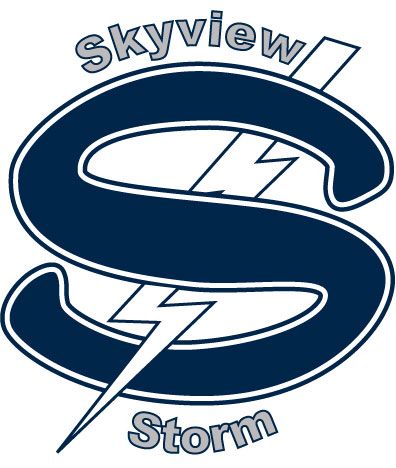 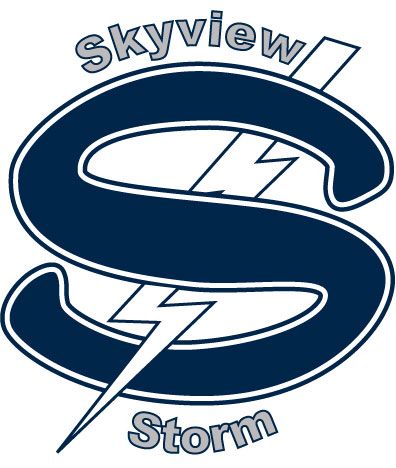 Option A
Option B
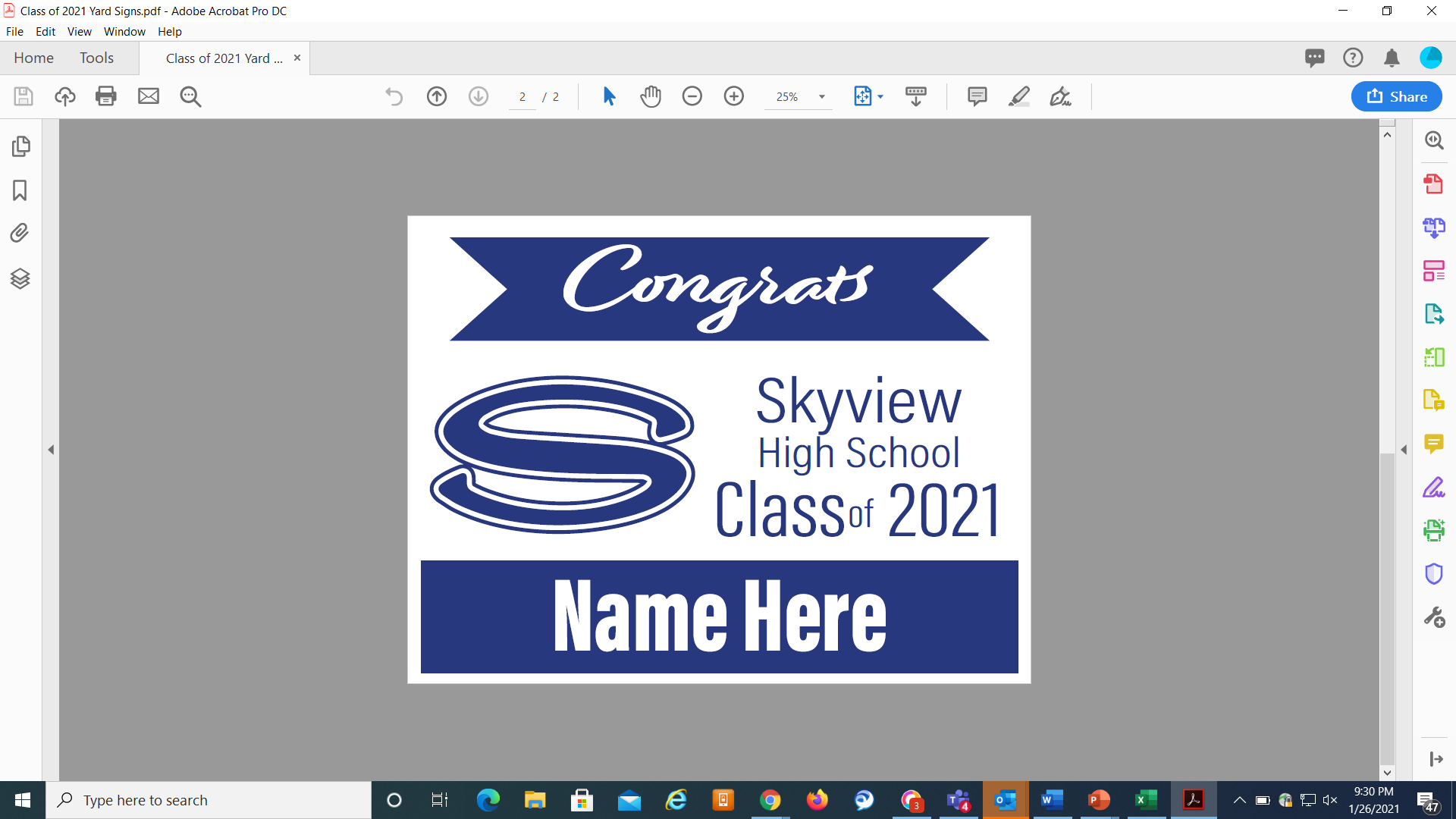 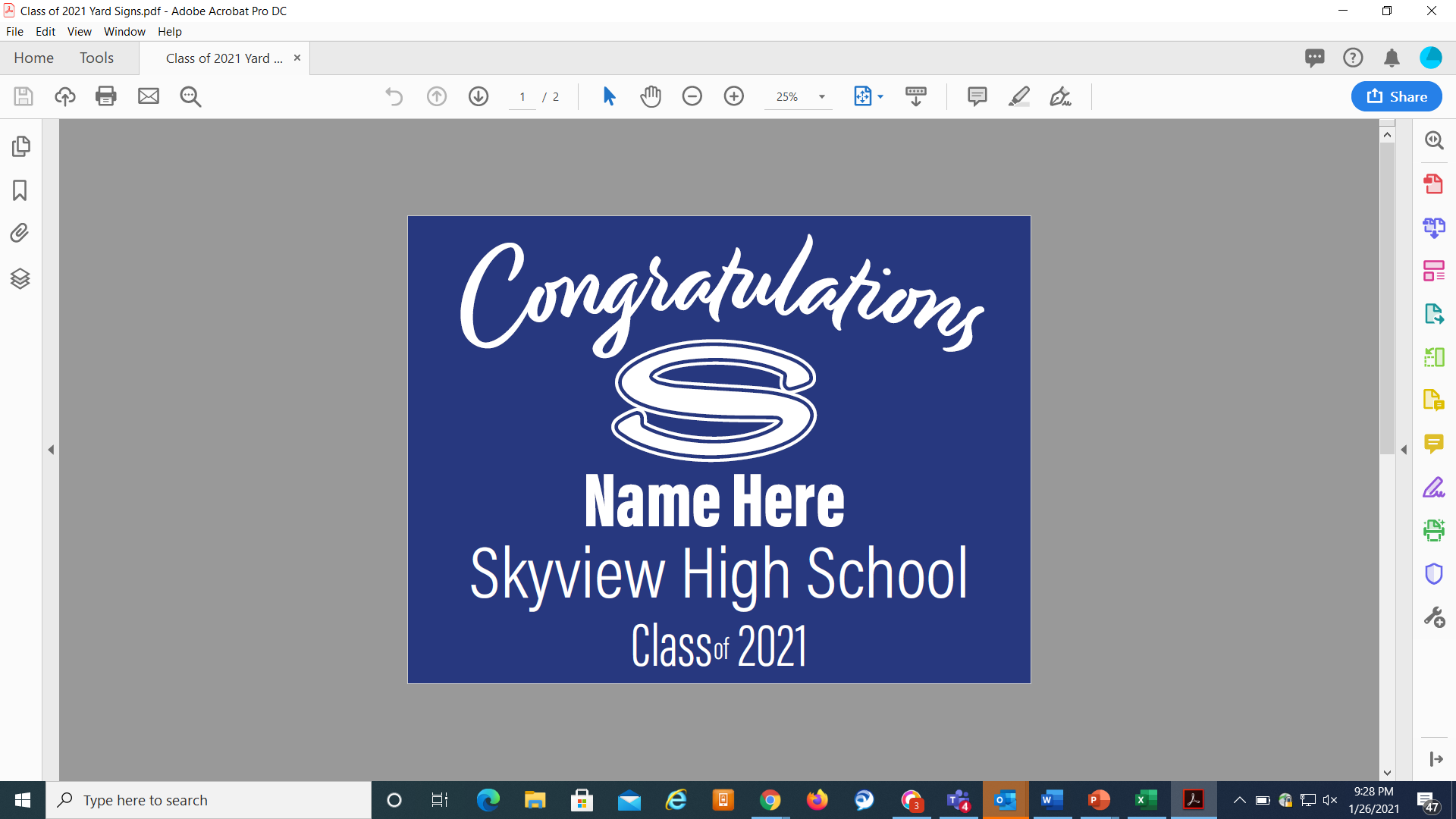 18” inch
24” inch
24” inch
Signs measure 24” width x 18” height, are made of 4mm corrugated plastic, 
and will come with metal yard stakes.
Orders taken each week by Friday, delivery the following Saturday.

Location:  Skyview High School   12 Noon to 1:00pm
NAME: ____________________   PHONE: ____________________
Option A:  ____ x $25 = $______  Option B: ____x $25 = $________

NAME printed on signs: ___________________________________
							       (please print)
Turn orders in with Payment:	
Skyview HS Office:  Blue Grad Box (left hand side on table)
Cash or Checks Payable to:  SHS Sr. Parent Assoc.

Venmo:  Keith Dalia (SV symbol for picture); comments- sign – NAME
Email form to:  SVStormgrad21@gmail.com

		Website:  www.skyviewstormseniorparty.com